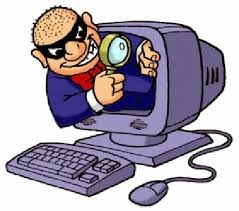 Макро
Компютърният вирус е програма, която се размножава и разпространява като атакува други програми. Това се извършва без знанието и разрешението на потребителя. Компютърният вирус е програма, която е създадена с възможност да се размножава сама като заразява други файлове.
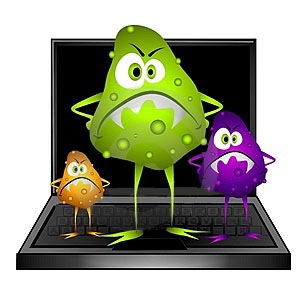 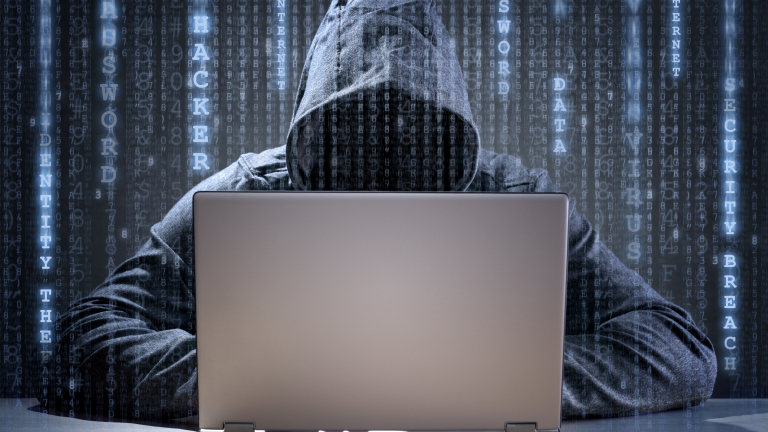 Макро вируси
Макро вирусите може да се изпълняват само в програми, които поддържат макроси. Microsoft Word и Microsoft Excel са най - често използваните програми за заразяване с макро вируси, създавани на Visual Basic for Applications или WordBasic. От появата на първия макро вирус през 1995 г. - Concept, макро вирусите започват стремително разпространение. Днес те са преобладаващия тип вируси "на свобода".
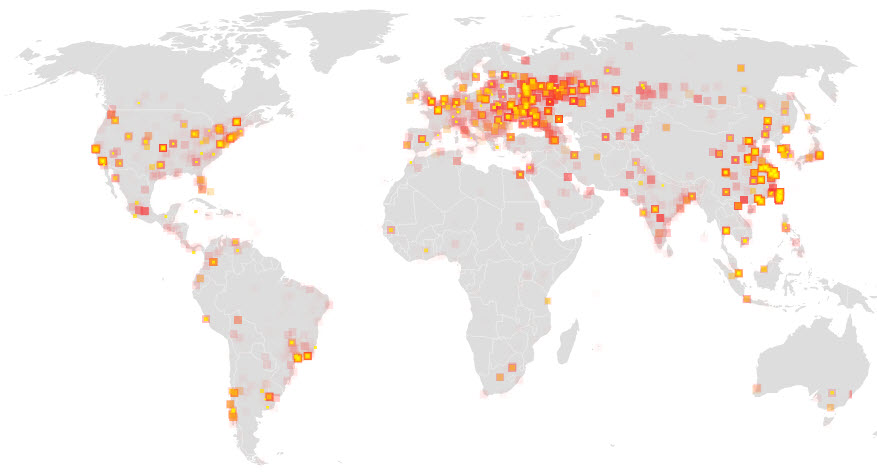 Макро вирус!

Макро вирусите са написани на езици за програмиране (например Visual Basic, които се поддържат от някои продукти като Microsoft Excel и Microsoft Word. Макросите са малки програмки, които са включени в даден документ, за да извършват автоматично някои действия за потребителя (например бързо пресмятане на дадена формула по зададени стойности) . Макро вирусите са често срещана форма на вирусна зараза, която е надмината само от Интернет червеите, поради по-лесното им разпространение. Както при всеки друг вирус, и при макро вирусите има голяма опасност от загуба на данни. Въпреки, че досега Microsoft са въвели няколко форми на защита срещу нежелано изпълнение на макроси, тази форма на вируси е масово разпространена. Най-често макро вирусите заразяват така наречения "глобален шаблон" (global template - например Normal.dot в Word, за да се разпространят във всички други документи в компютъра.
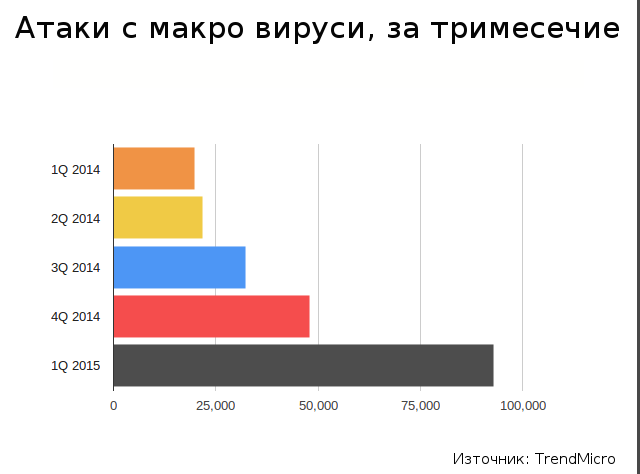 Изработила: Калина МалаковаОт 7 „В“ класномер 14
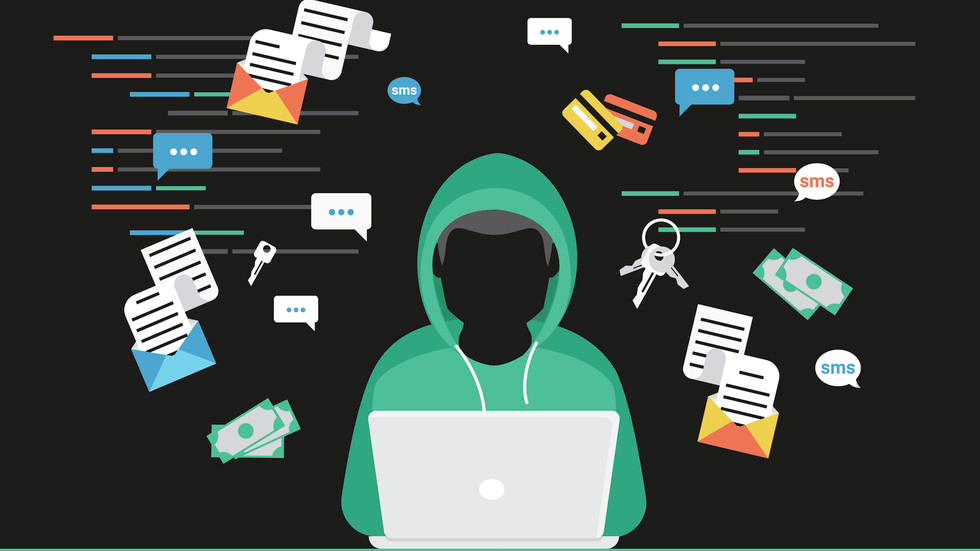